Fourteenth Sunday after Pentecost
Year B
Song of Solomon 2:8-13 and Psalm 45:1-2, 6-9  Deuteronomy 4:1-2, 6-9 and Psalm 15  •  James 1:17-27  Mark 7:1-8, 14-15, 21-23
The voice of my beloved! Look, he comes, leaping upon the mountains, bounding over the hills.
Song of Solomon 2:8
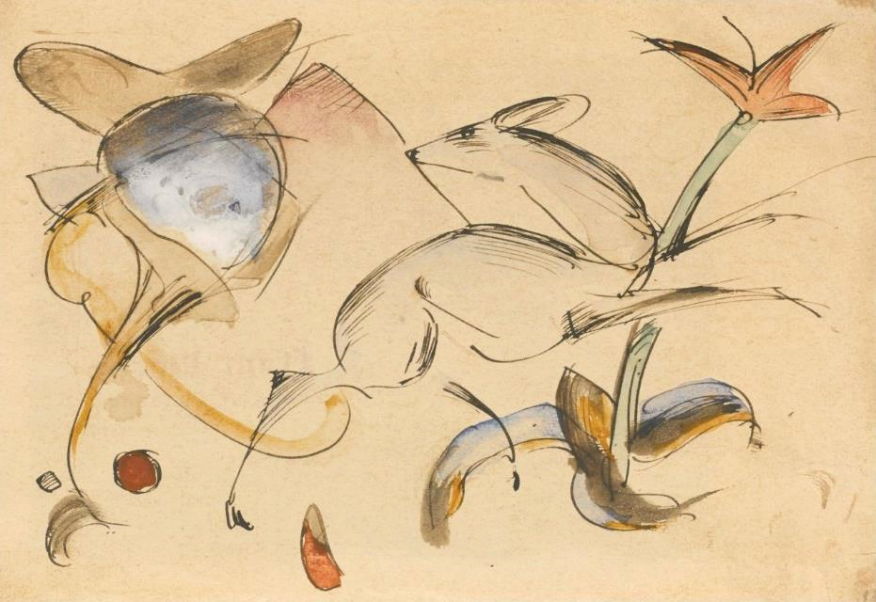 Deer Leaping Among Flowers – Franz Marc, 1912
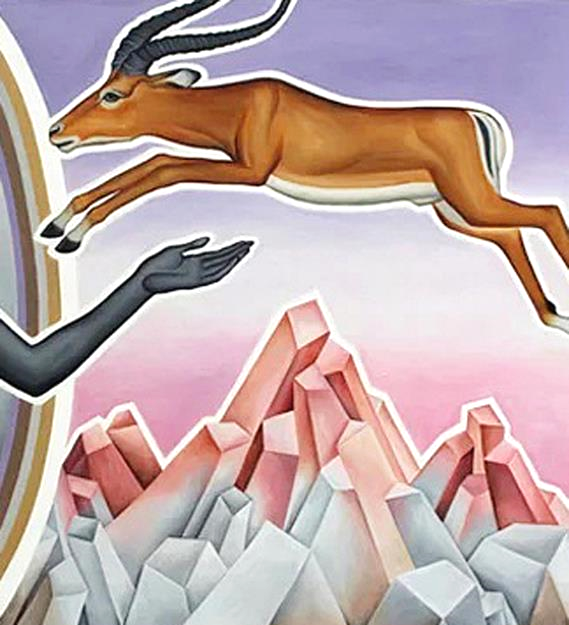 Like a Deer Leaping Mountains, detail

Peter Koenig
My beloved speaks and says to me: "Arise, my love, my fair one, and come away; for now the winter is past, the rain is over and gone.
Song of Solomon 2:10-11
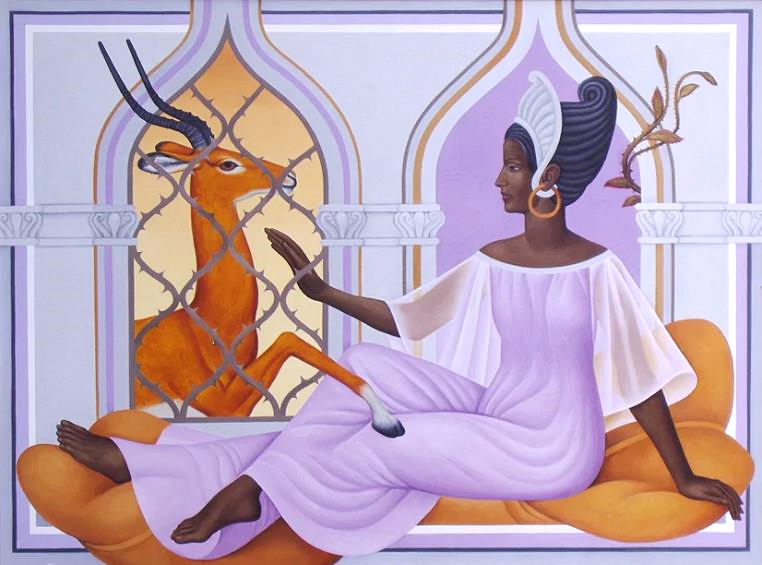 Lattice Window  --  Peter Koenig
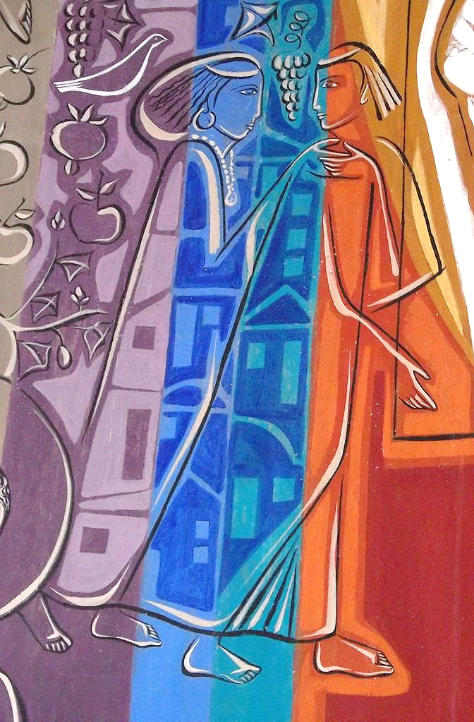 Song of Solomon

Nun's Benedictine Monastery
Claudio Pastro
Petropolis, Brazil
the voice of the turtledove is heard … and the vines … give forth fragrance. Arise, my love, my fair one, and come away."
Song of Solomon 2:12b, 13b
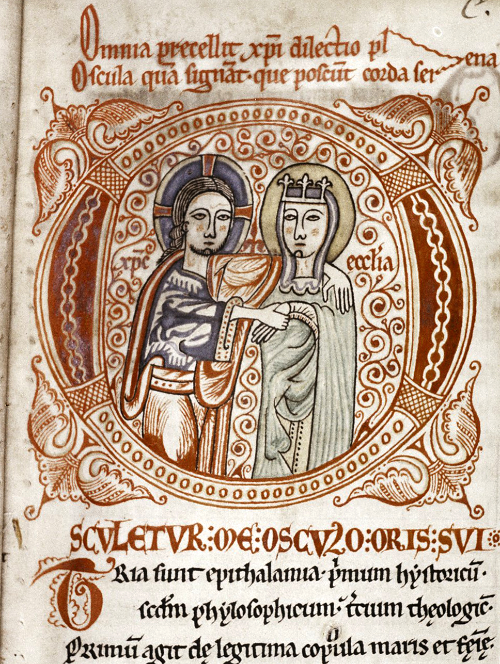 Christ and Ecclesia

Monk Thomas Commentary on Song of Solomon Kloster Eberbach Monastery, Germany
… keep the commandments of the LORD your God … make them known to your children and your children's children--
Deuteronomy 4:2b, 9b
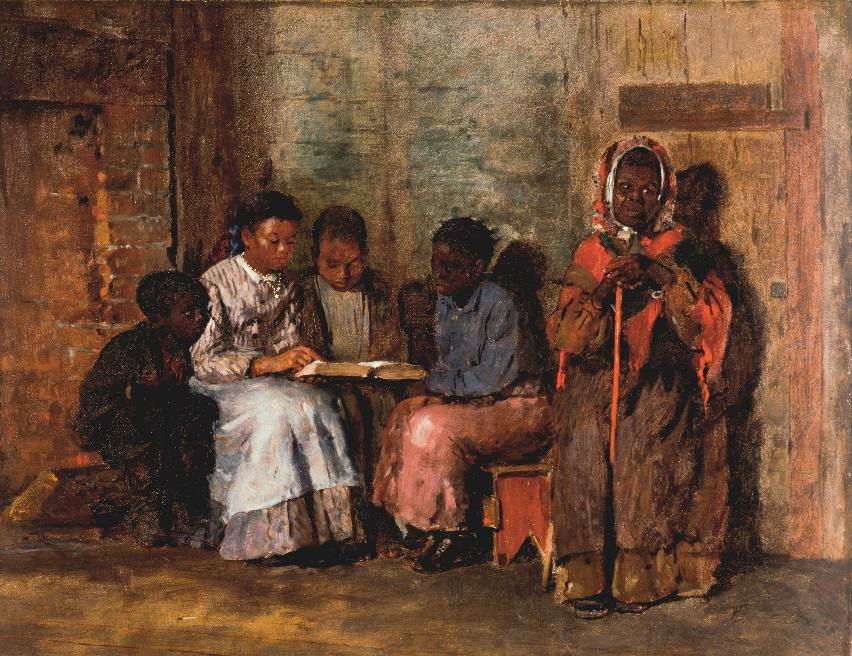 Sunday Morning  --  Winslow Homer, Cincinnati Art Museum, Cincinnati, OH
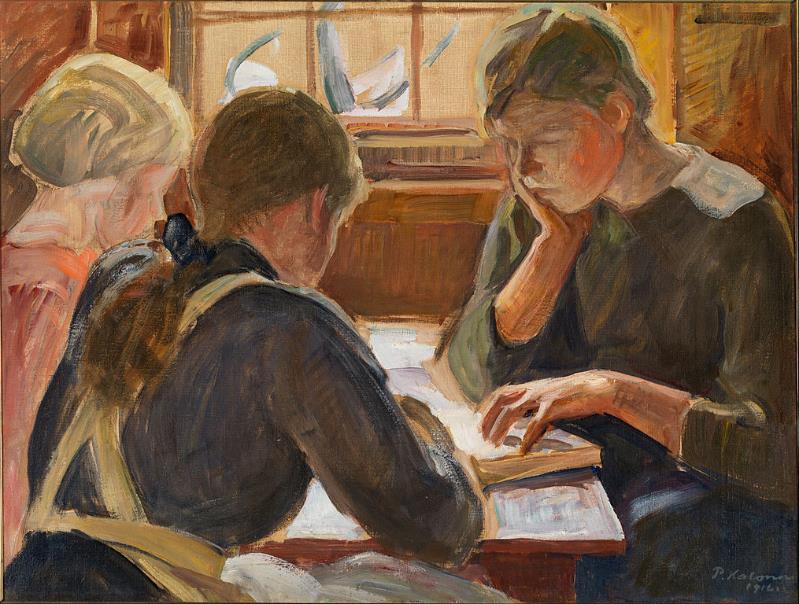 Children Reading  --  Pekka Halonen, Espoo Museum of Art, Espoo, Finland
O LORD, who may abide in your tent?  Those … who do not lend money at interest, and do not take
a bribe against the innocent.
Psalm 15:1b, 2a, 5a
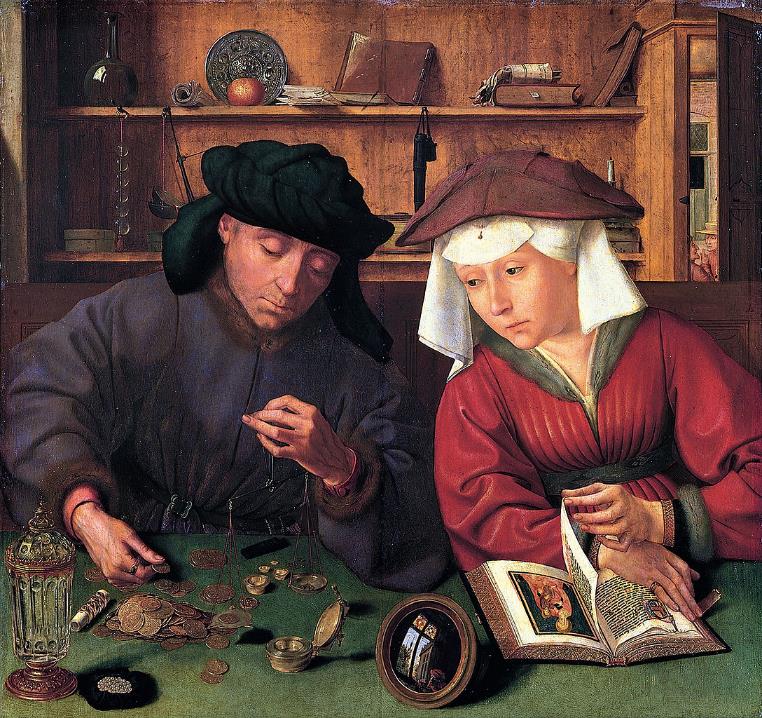 The Moneylender and his Wife

Quentin Matsys
Louvre Museum
Paris, France
Every generous act of giving, with every perfect gift, is from above, coming down from the Father of lights …
James 1:17a
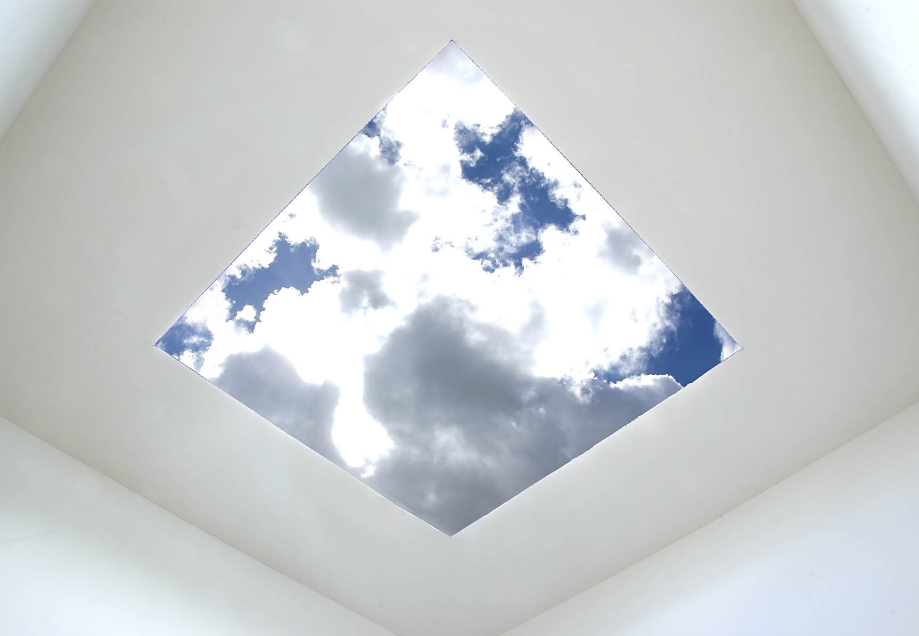 Skyspace  --  James Turrell, Live Oak Meeting House, Houston, TX
But be doers of the word, and not merely hearers who deceive themselves.
James 1:22
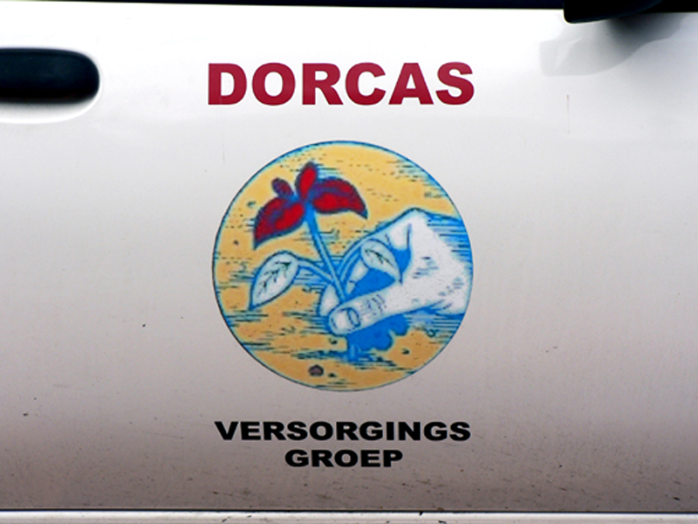 Logo of the Dorcas Care Group, AIDS Support Network  --  South Africa
Religion that is pure and undefiled … is this: to care for orphans and widows in their distress …
James 1:27
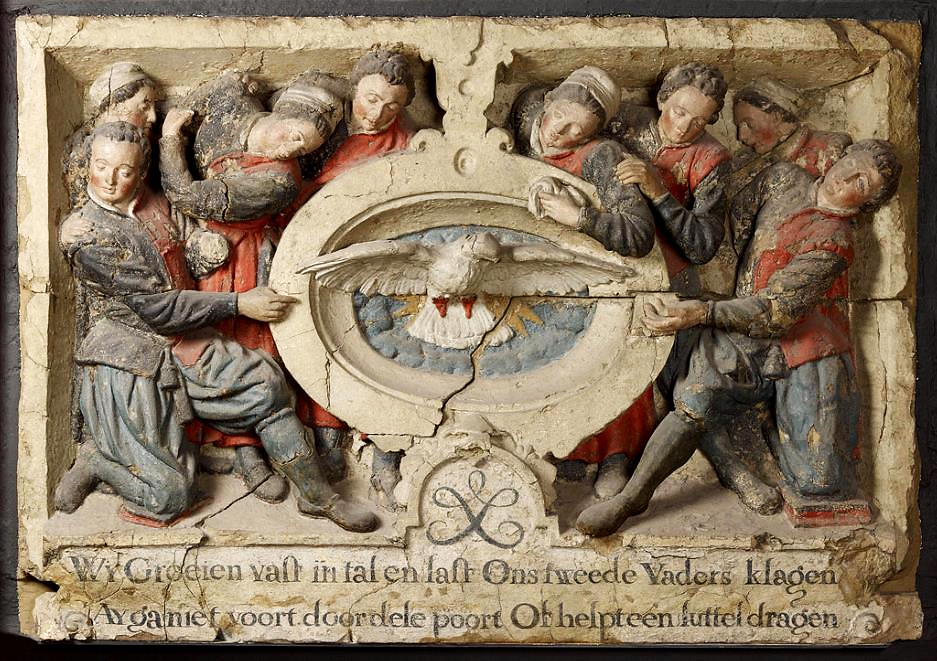 Civic Orphanage Emblem  --  Amsterdams Historisch Museum, Amsterdam, Netherlands
So the Pharisees and the scribes asked him, "Why do your disciples not live according to the tradition of the elders, but eat with defiled hands?"
Mark 7:5
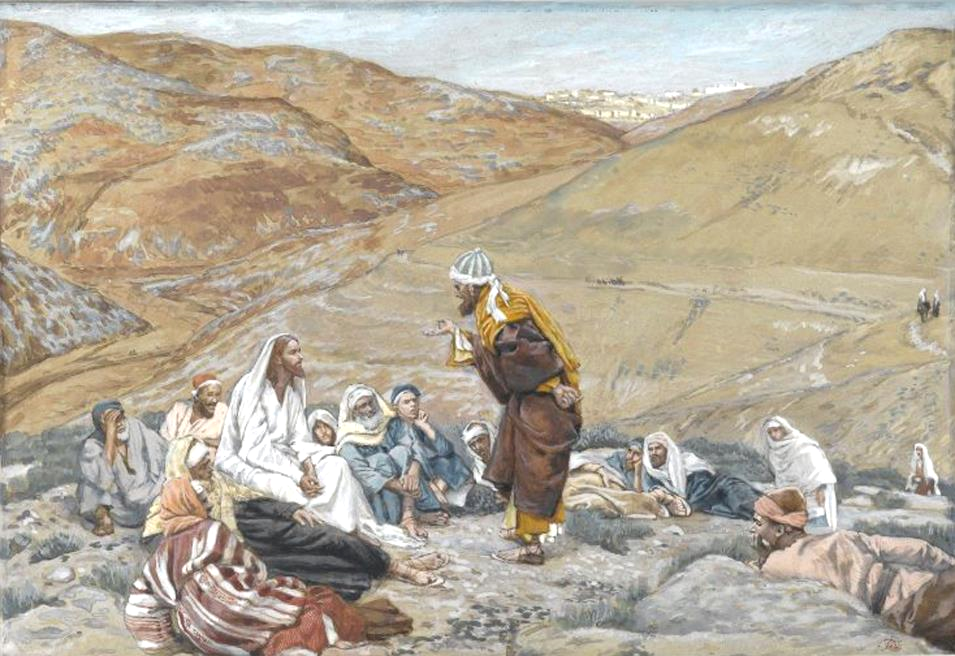 A Scribe Speaks to Jesus  -- James Tissot,  Brooklyn Museum, Brooklyn, NY
"Listen … and understand:  there is nothing outside a person that by going in can defile, but the things that come out are what defile."
Mark 7:14b, 15
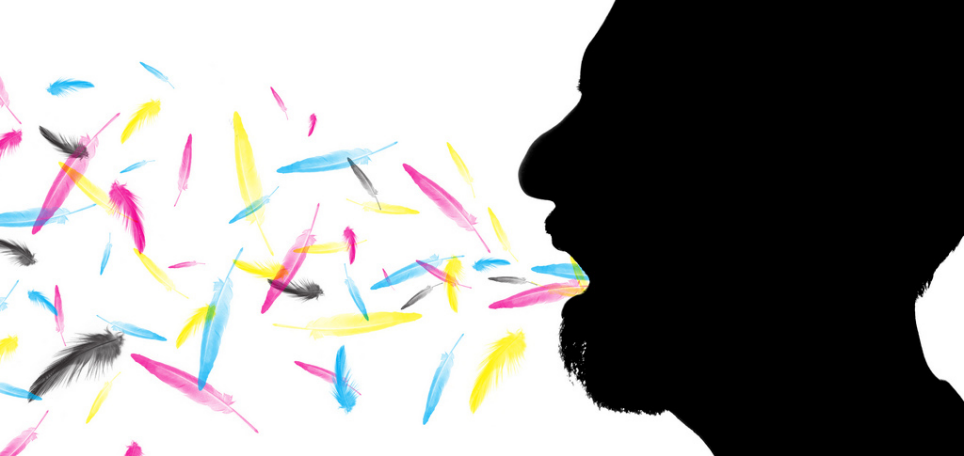 Guarding Words and Actions  --  Stephen Poff
For it is from within, from the human heart, that evil intentions come … and they defile a person."
Mark 7:21a, 23b
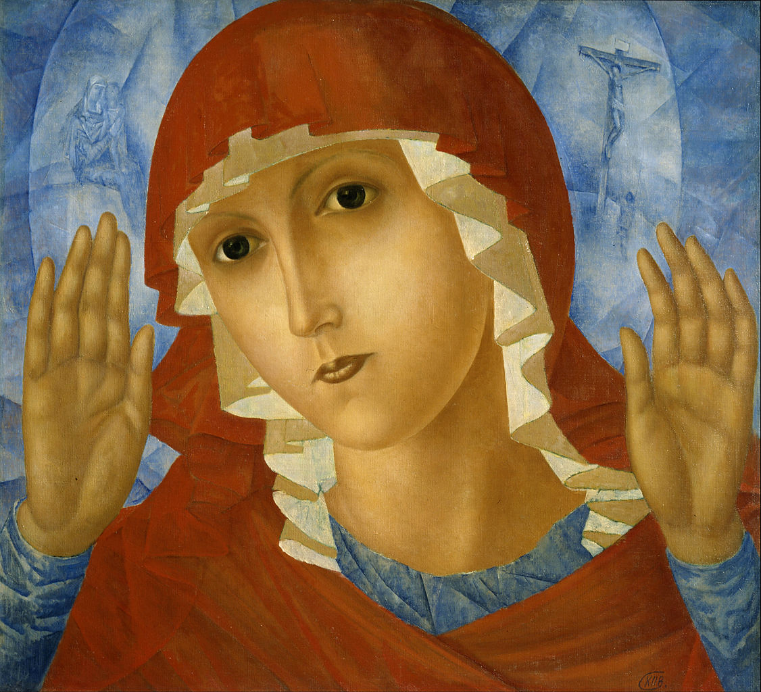 Mother of God of Tenderness Towards Evil Hearts

Kuzma Petrov-Vodkin 
Russian Museum
 St. Petersburg, Russia
Credits
New Revised Standard Version Bible, copyright 1989, Division of Christian Education of the National Council of the Churches of Christ in the United States of America. Used by permission. All rights reserved.
https://commons.wikimedia.org/wiki/File:%27Deer_Leaping_among_Flowers%27_by_Franz_Marc,_watercolor_and_pen_and_ink.jpg
https://www.pwkoenig.co.uk/
https://www.pwkoenig.co.uk/
https://commons.wikimedia.org/wiki/File:Virgin%27s_Monastery_(benedictine_nuns),_Petr%C3%B3polis,_Rio_de_Janeiro_State,_Brazil10.JPG -Eugenio Hansen, OFS 
https://commons.wikimedia.org/wiki/File:KlosterEberbach_Hohenlied_Christus_und_Ecclesia.jpg
https://commons.wikimedia.org/wiki/File:Winslow_Homer_-_Sunday_Morning_in_Virginia_-_Google_Art_Project.jpg
https://commons.wikimedia.org/wiki/File:Halonen,_Pekka_-_Children_reading_-_Google_Art_Project.jpg
https://commons.wikimedia.org/wiki/File:Quentin_Massys_001.jpg
http://www.flickr.com/photos/21804434@N02/5394865139
http://www.flickr.com/photos/40843170@N02/4265934026/
http://commons.wikimedia.org/wiki/File:Bilhamer.jpeg - Joost Jansz. Bilhamer
https://commons.wikimedia.org/wiki/File:Brooklyn_Museum_-_The_Scribe_Stood_to_Tempt_Jesus_(Le_scribe_se_leva_pour_tenter_J%C3%A9sus)_-_James_Tissot_-_overall.jpg
http://www.flickr.com/photos/stephenpoff/3530640841/
https://commons.wikimedia.org/wiki/File:Kuzma_Petrov-Vodkin_-_The_Mother_of_God_of_Tenderness_Towards_Evil_Hearts_-_Google_Art_Project.jpg
Additional descriptions can be found at the Art in the Christian Tradition image library, a service of the Vanderbilt Divinity Library, http://diglib.library.vanderbilt.edu/.  All images available via Creative Commons 3.0 License.